Устный журнал Дмитрия Ивановича Менделеева
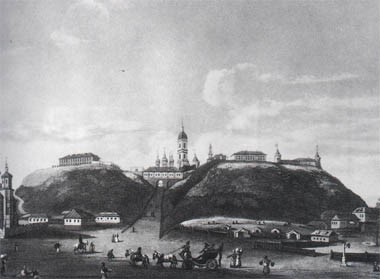 Город Тобольск. 19 век.
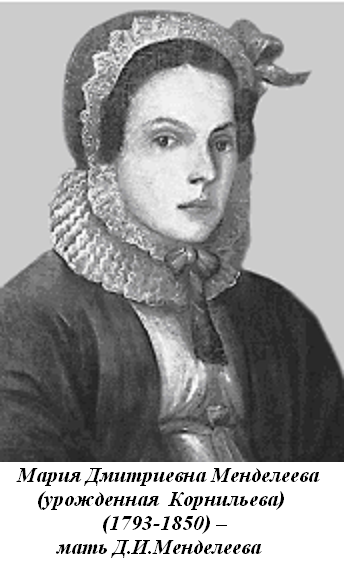 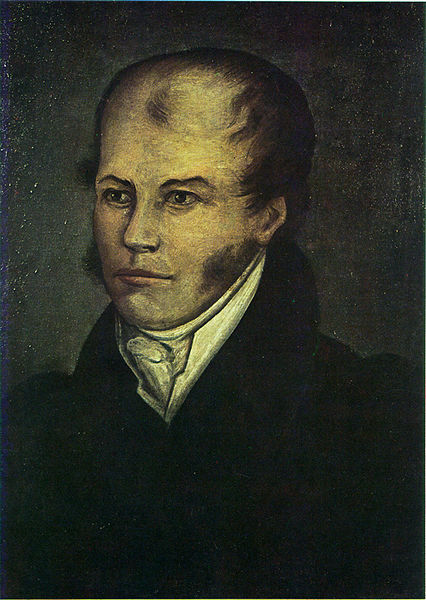 Иван Павлович Менделеев – отец Д.И. Менделеева
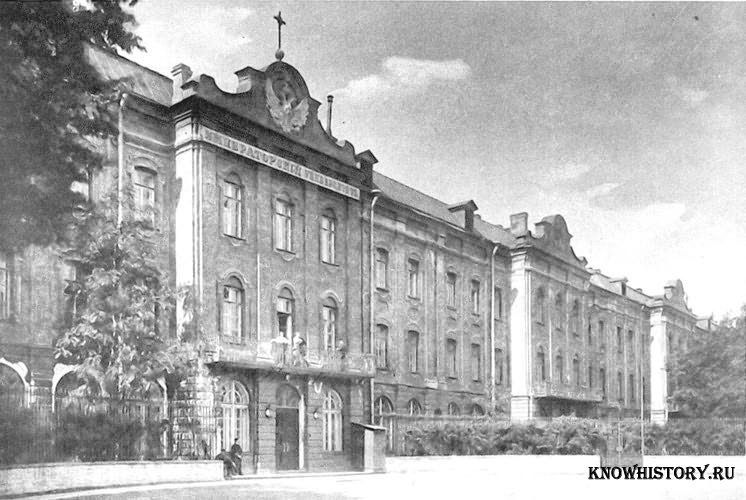 Петербургский университет
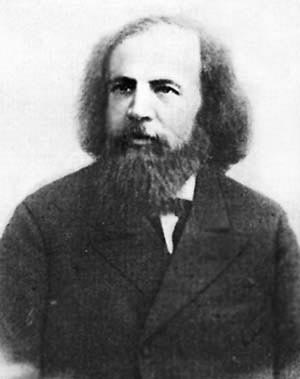 Д.И. Менделеев
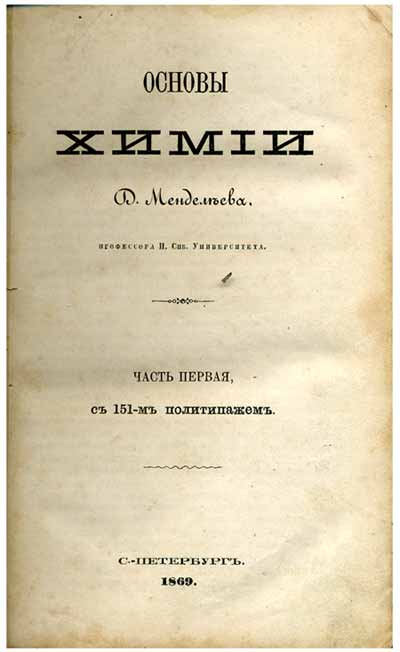 Учебник Д.И. Менделеева «Основы химии»
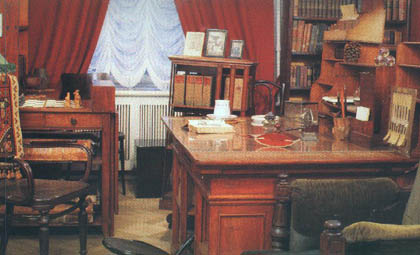 Кабинет Д.И. Менделеева
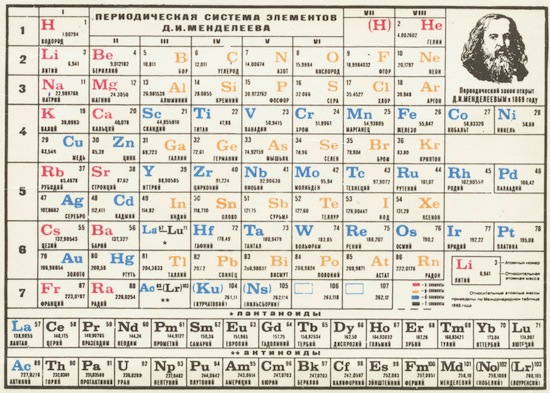 Периодическая система элементов Д.И. Менделеева
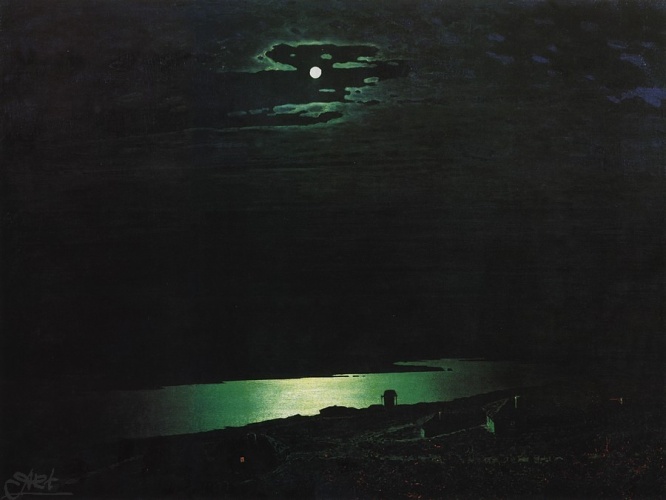 Картина А.И. Куинджи «Ночь на Днепре»
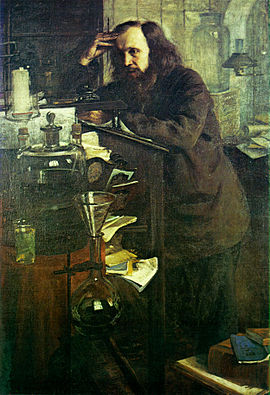 Портрет Д.И. Менделеева в лаборатории кисти Н.А. Ярошенко
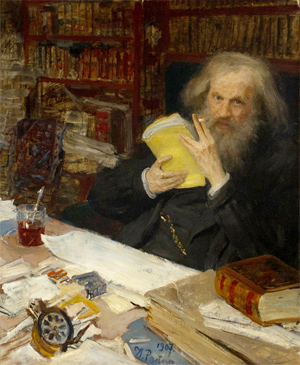 И.Е. Репин. Д.И. Менделеев за работой
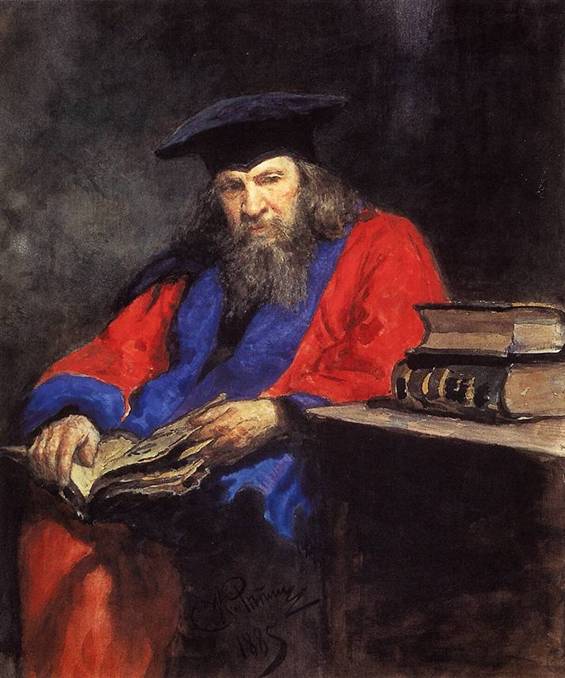 И.Е. Репин. Портрет Д.И. Менделеева в мантии